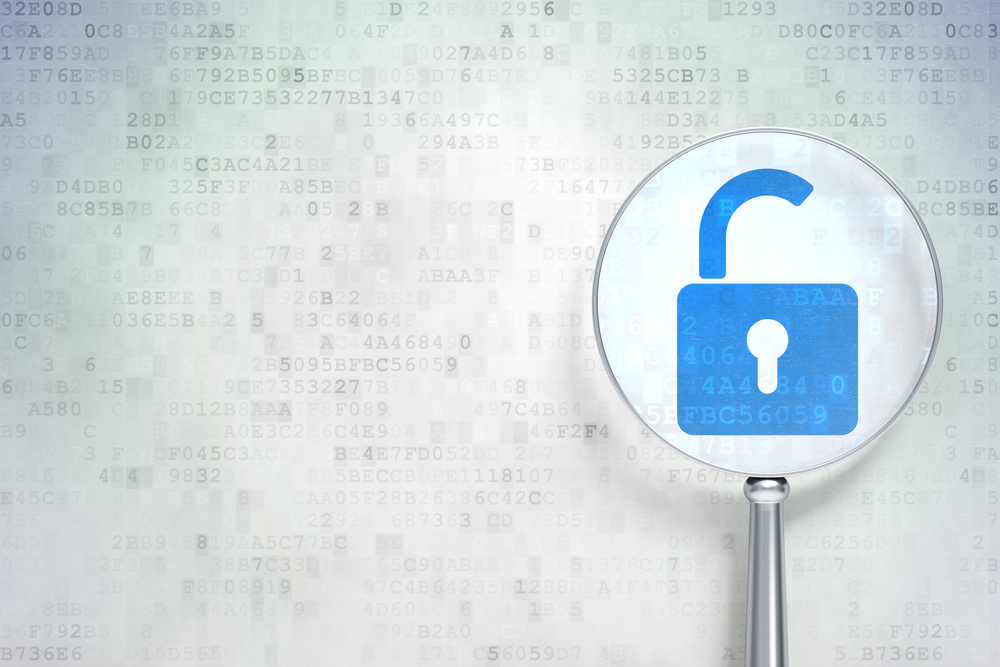 EITI Anglophone and Lusophone AfricaBeneficial Ownership Workshop
Exercise 2 – Peer review of draft BO roadmaps:
Data Collection and quality
Contents
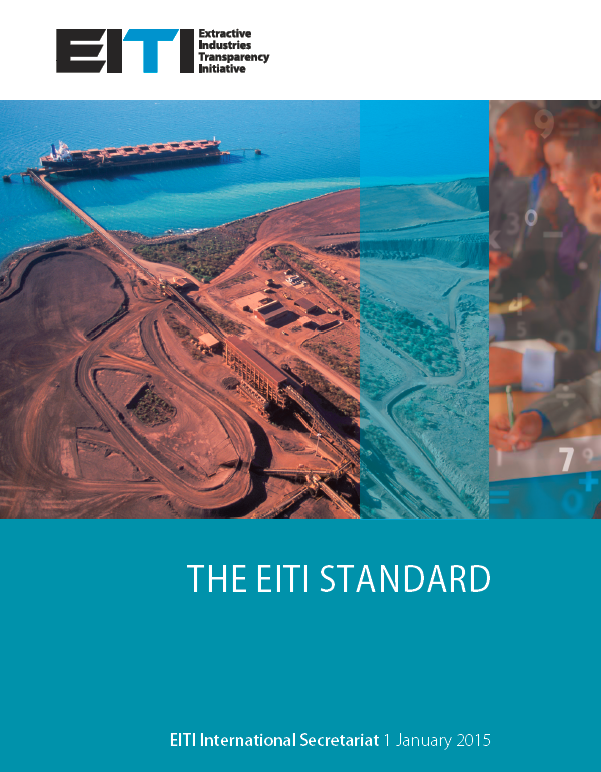 1. What is open data?

2. New 2016 EITI Standard – what’s new?
Requirement 7.1 Public debate
Open data policy
New website with data-driven content

3. Summary data template
Contents
GFS classification
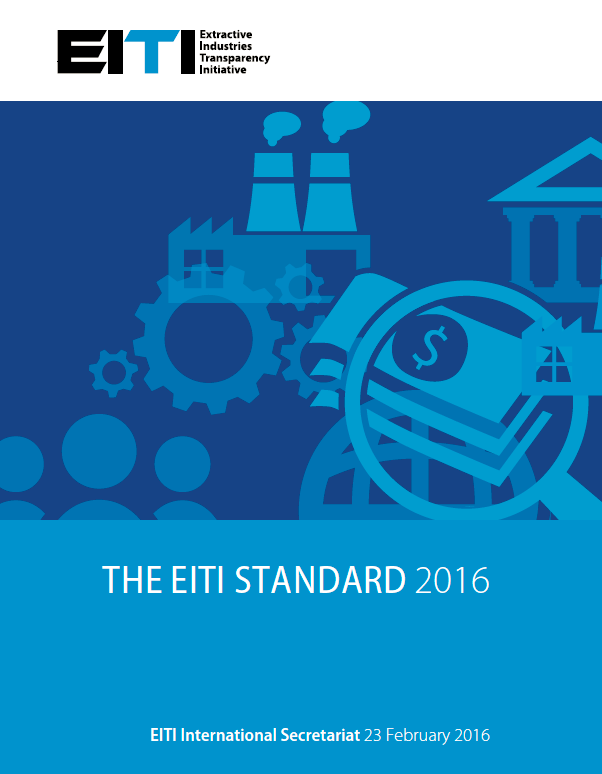 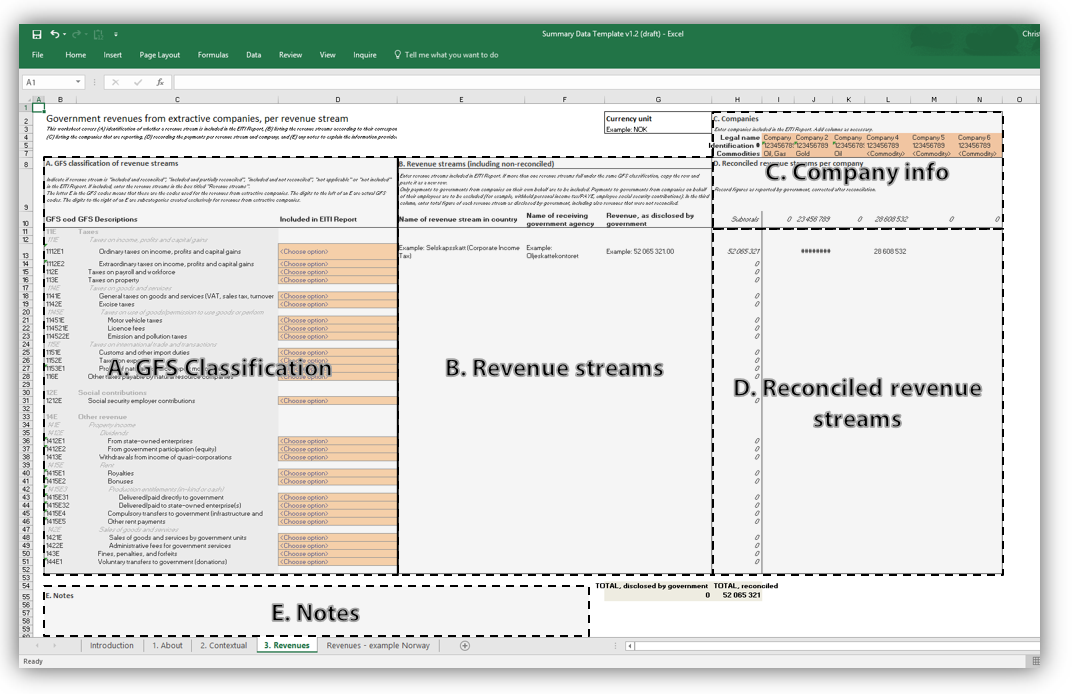 2
What is open data?
Basics
Open data is data that anyone can access, use and share.
Policy
Must have a licence/statement that says it is open data. No licence, no reuse
Should be linked, for ease of access
Data standard
Is available in a standard, structured format
Guaranteed availability and consistency over time
Traceable, right back to source, allows assessment of trust
3
Why open data
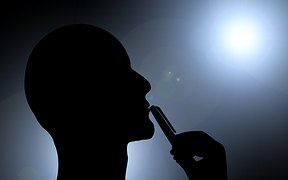 Understanding

Accountability

Quality assurance

Trust
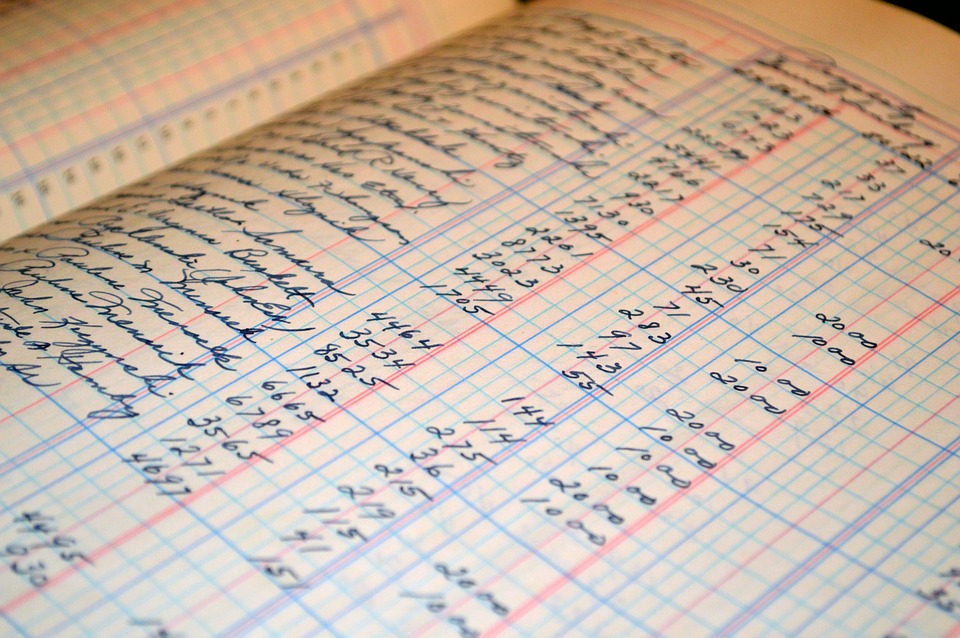 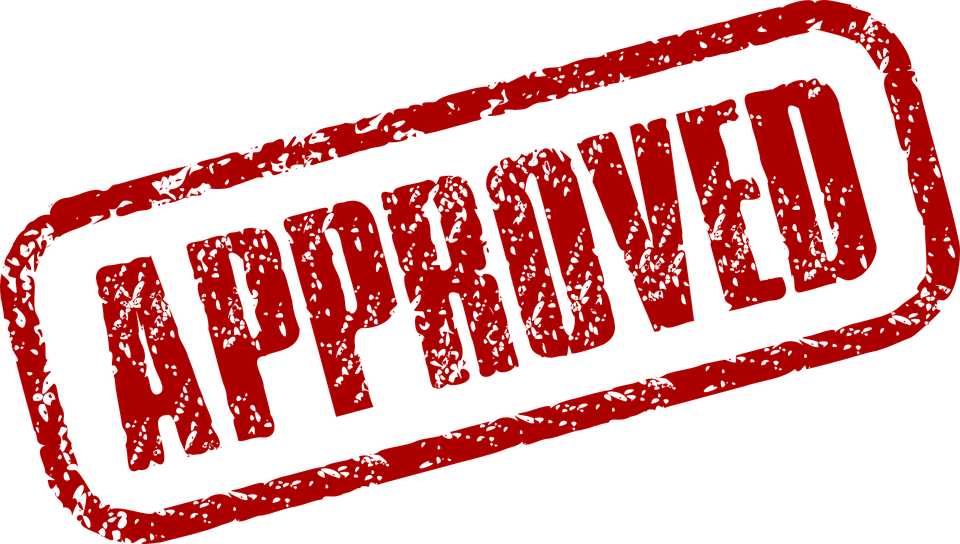 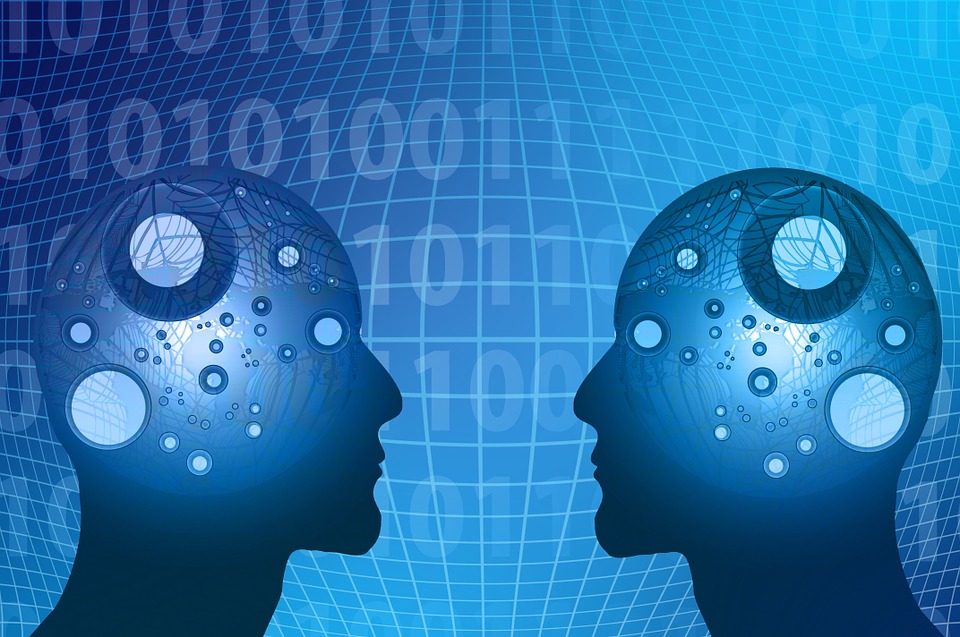 4
2016 EITI Standard – what’s new?Requirements
2013 Standard - Requirement 5.3.b

“Summary data […] should be submitted electronically to the International Secretariat […].”
5
2016 EITI Standard – what’s new?Requirements
2016 Standard - Requirement 7.1 Public debate

The multi-stakeholder group is required to:
b) Agree a clear policy on the access, release and re-use of EITI data. […]
c) Make the EITI Report available in an open data format (xlsx or csv) online and publicise its availability.

Standard TOR for Independent Administrators - section 5.4
Requires the delivery of “summary data […] electronically to the International Secretariat according to the standardised reporting format available from the International Secretariat”.
6
2016 EITI Standard – what’s new?Requirements
2016 Standard - Requirement 7.1 Public debate

The multi-stakeholder group is required to:
b) Agree a clear policy on the access, release and re-use of EITI data. […]
c) Make the EITI Report available in an open data format (xlsx or csv) online and publicise its availability.

Standard TOR for Independent Administrators - section 5.4
Requires the delivery of “summary data […] electronically to the International Secretariat according to the standardised reporting format available from the International Secretariat”.
DEADLINE 1 JANUARY 2016
7
2016 EITI Standard – what’s new?Open data policy
Recommendations on open data in implementation. Lessons from national implementation and international best practice.

Feeds into Req. 7.1 Public debate and EITI Principle 4:
“a public understanding of government revenues and expenditure over time [can] help public debate and inform choice of appropriate and realistic options for sustainable development”

“Free access to, and subsequent re-use of, open data are of significant value to society and the economy.”
8
2016 EITI Standard – what’s new?Open data policy
How do we fulfil this?
9
2016 EITI Standard – what’s new?Open data policy
How do we fulfil this?
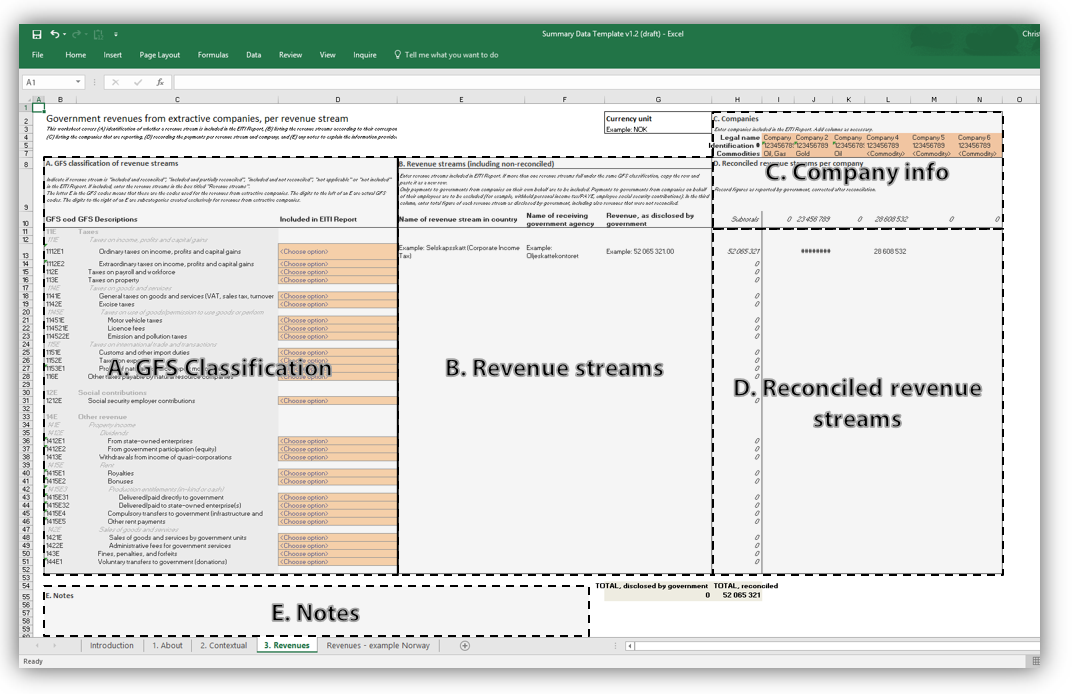 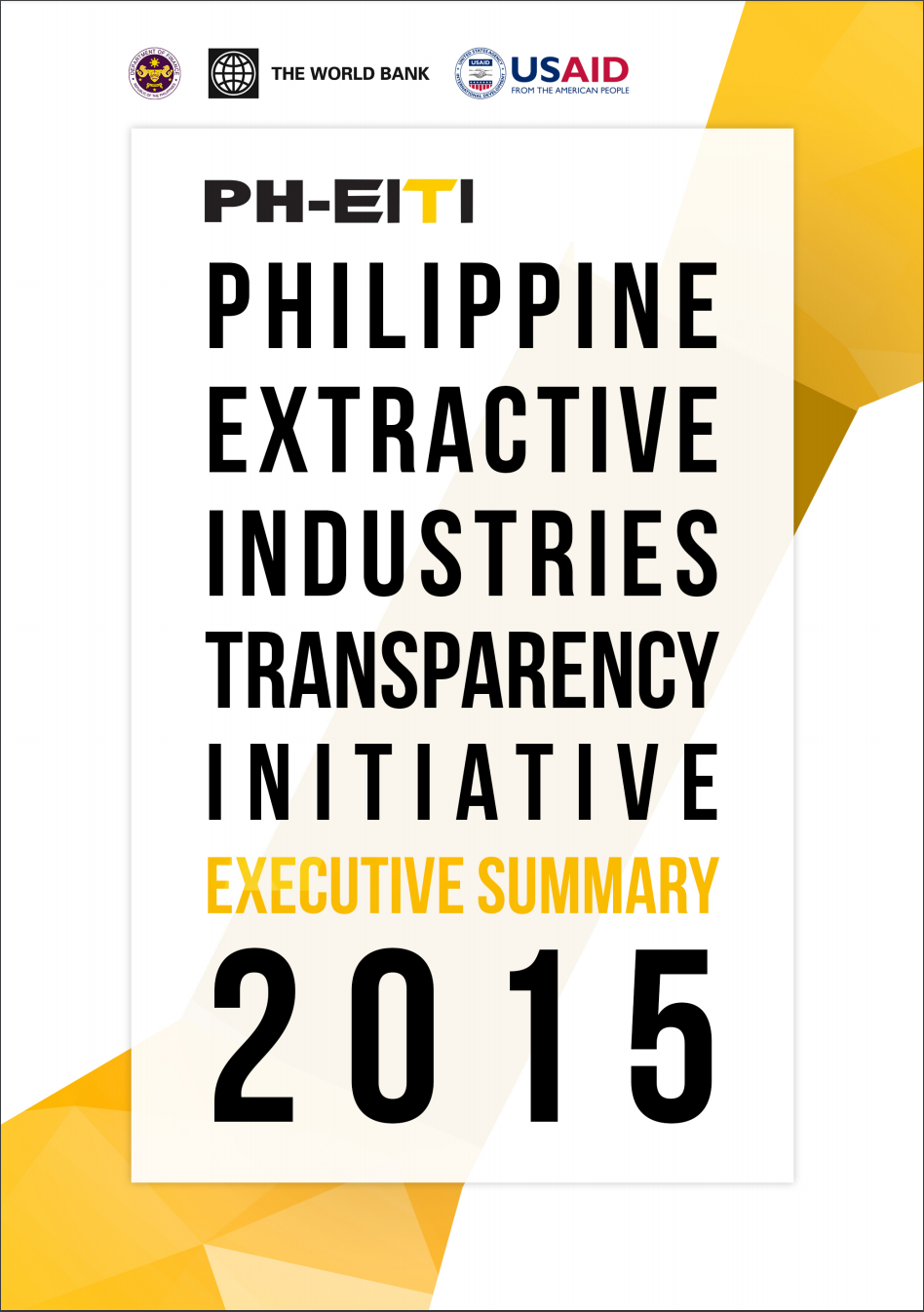 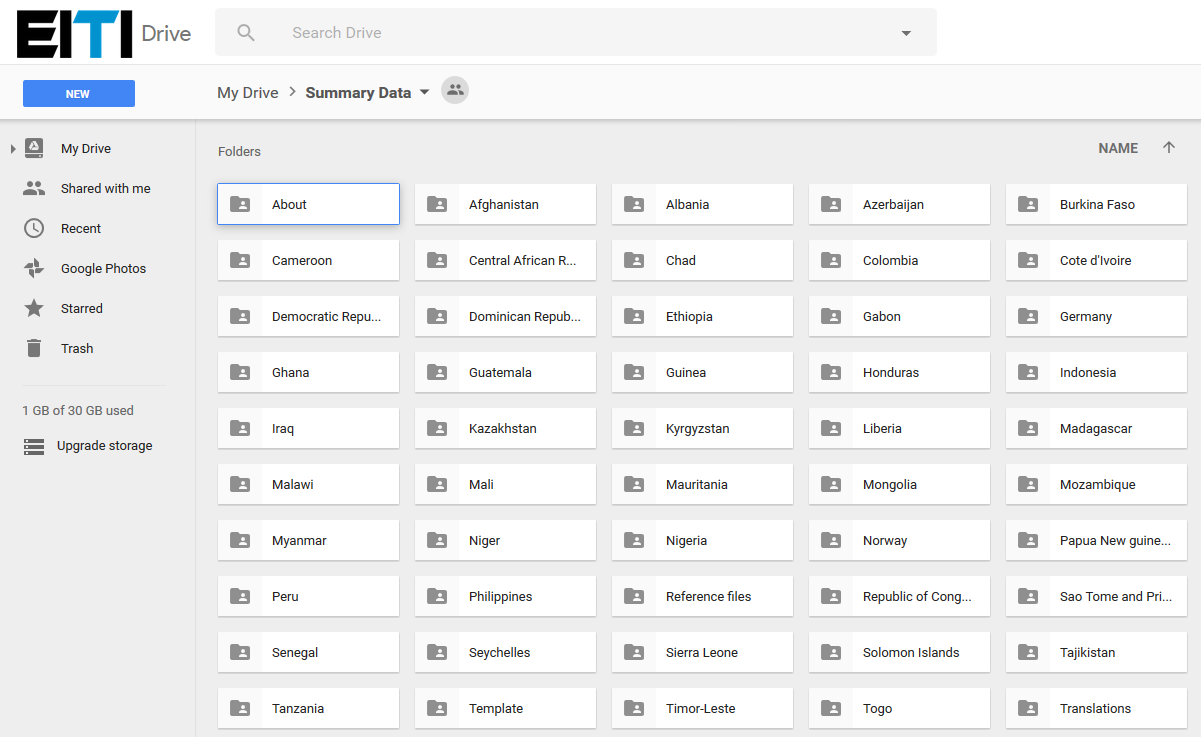 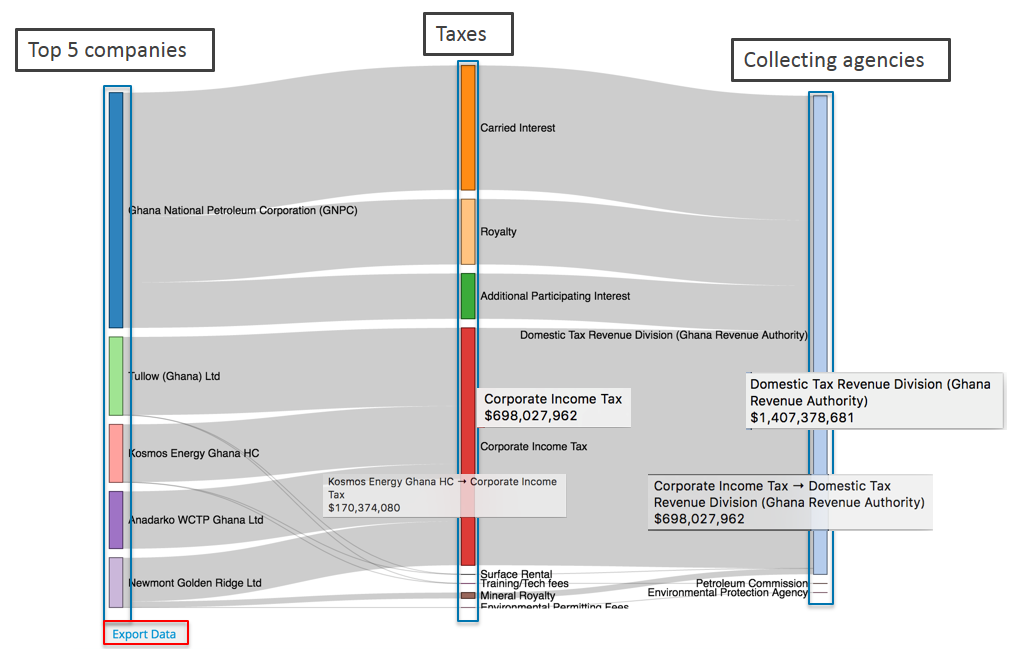 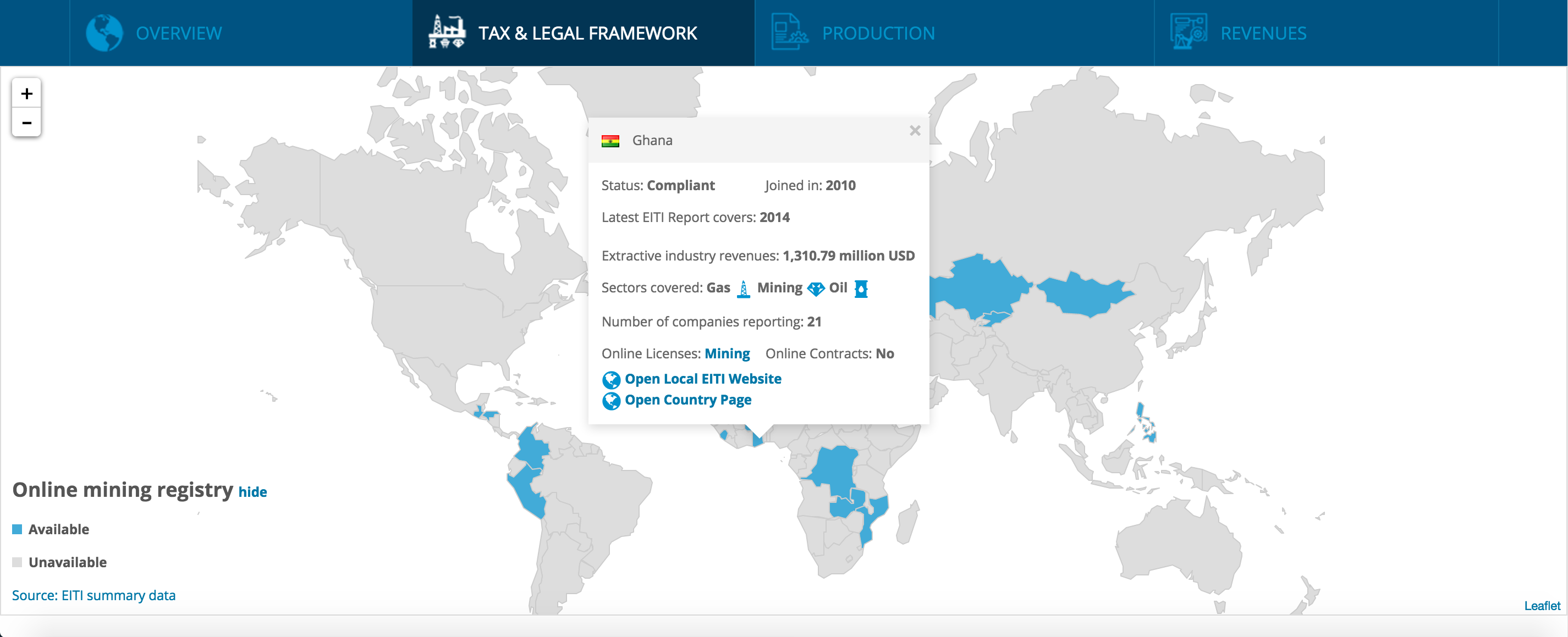 10
Summary data templates
The summary data-files/reports (not templates after being filled out), feeds all visualisations on new webpages, especially country-pages

Revenues are comparable across countries and time

Intertemporal comparability (across reports) are often not real, due to inconsistency in revenues stream names

Even national nomenclature refers to different taxes in same countries – calculations / base are sometimes different
11
Summary data templatesContents
About:		Information about the report

Contextual:	Information about the sector in the country
				+ production, exports, links, sources and aggregate numbers

Revenues:	A. GFS classification
				B. National nomenclature, recipients and total revenues
				C. Company information
				D. All reconciled receipts / payments by both company, and 				revenue stream
12
Summary data templates3. Revenues
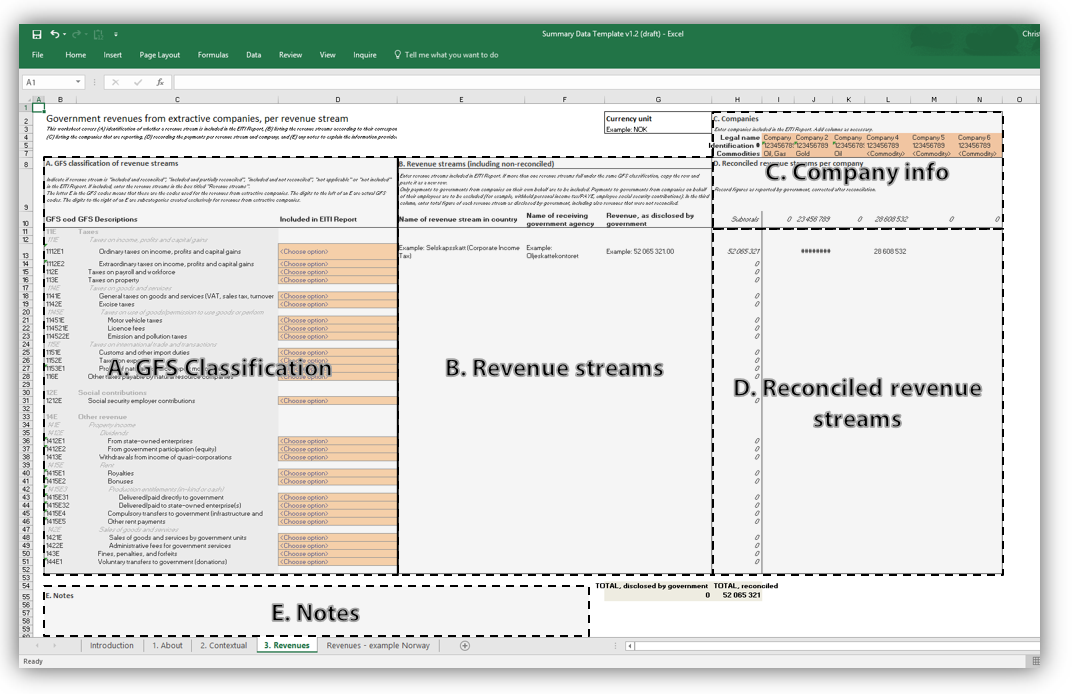 13
Summary data templatesGFS Classification
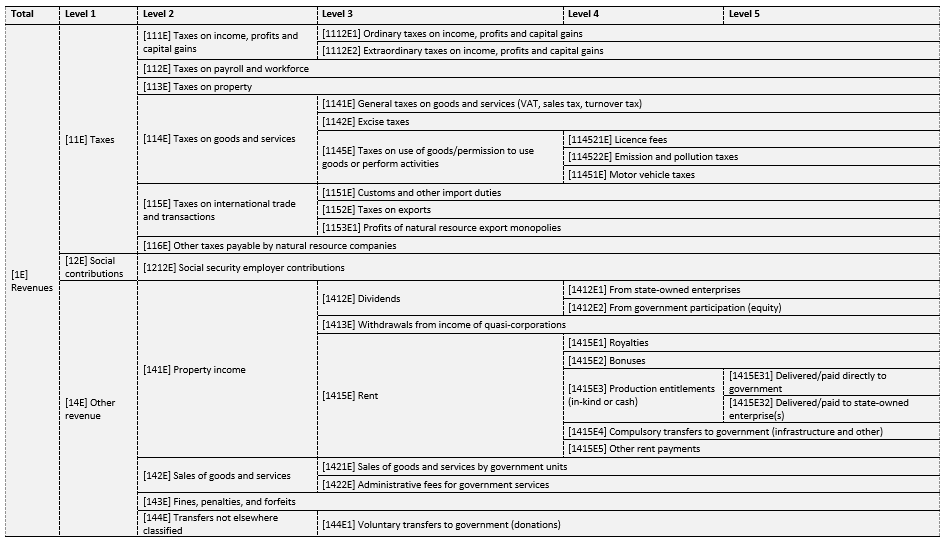 14
[Speaker Notes: Point out how these are aggregated:
National revenues classified as ‘1415E31’ or ‘1415E32’
Aggregated to form 1415E3
Which, together with Royalties, bonuses and other form the aggregate of ‘Rent’
Rent, together with Dividends and Withdrawals from income of quasi-fiscal entities form Property income
Property income et al. is part of Other revenue, forming lastly total Revenues]
Summary data templatesGFS Classification
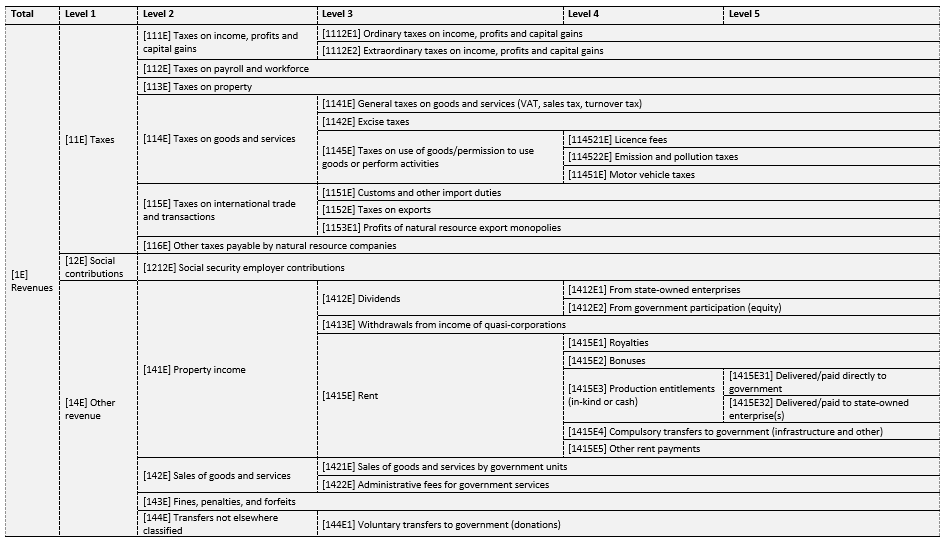 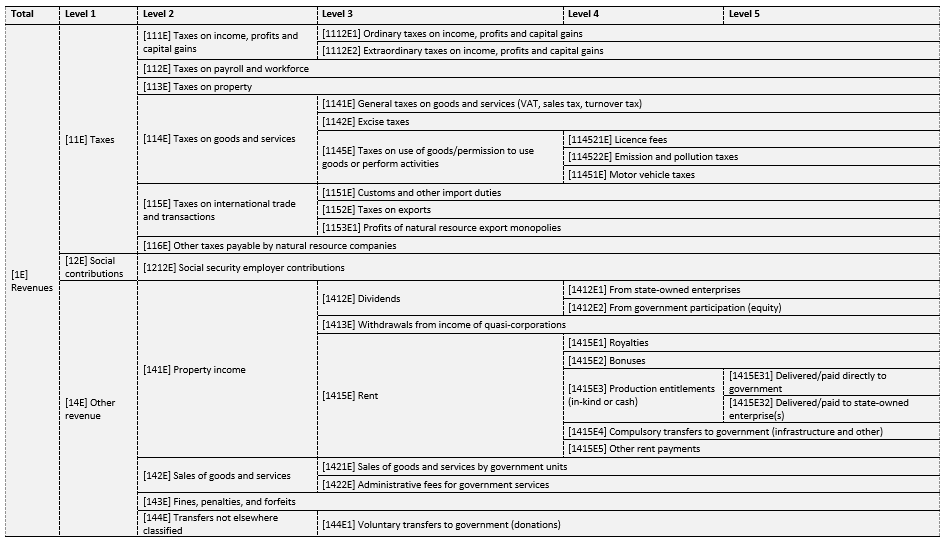 15
[Speaker Notes: Point out how these are aggregated:
National revenues classified as ‘1415E31’ or ‘1415E32’
Aggregated to form 1415E3
Which, together with Royalties, bonuses and other form the aggregate of ‘Rent’
Rent, together with Dividends and Withdrawals from income of quasi-fiscal entities form Property income
Property income et al. is part of Other revenue, forming lastly total Revenues]
Main GFS categories
16
[Speaker Notes: These are most relevant as they cover the bulk of revenues, with the exception of social security employer contributions]
Parent categories
Taxes (11E) (broad interpretation):
Government income from its redistributive functions, through mandatory transfers of other units’ profitable activities.
17
Parent categories
Other revenues (14E) :
Government income from ownership, through quasi-corporate functions, or through services. This means governments participates in actual value-creation and earning revenues through such activities.
18
Revenues by classificationNorway, 2009-2013
19
[Speaker Notes: Licensees gain ownership fields, but in most cases the government retains a share of ownership and partakes in investments and costs.

Taxes
Corporate taxes and sector-specific combined
Area fees, NOx and CO2 taxes

Other revenues
Dividends from majority share in Statoil
Petoro transfers from State’s Direct Financial Interest (SDFI) to SWF

Taxation of oil companies equal to approximately USD 218.75 billion, compared to USD 136.78 billion from quasi corporations. This means that Norway does indeed rely a lot on the private sector in terms of operations and exploration, but also acquires an income-base unrelated to private companies’ costs through its shares in ownership. This model also ensures a lower risk for companies in Norwegian petroleum fields and a lower burden on the Norwegian government in performing state-driven exploration and other investments.]
Revenues by classificationNigeria, 2009-2013
20
[Speaker Notes: Several JVs and PSCs, managed by NNPC natural resource sector, and sector-specific taxes. Reported on 26 revenue streams (2013)

Main taxes
Petroleum Profit Tax Act:
> 5 years: 67.5% tax on profits
5+ years: 85% tax on profits

Main other revenues
JVs – previously with major IOCs, now more indigenous companies
Production sharing contracts

The taxes accumulate to USD 69.20 billion for the time-period, and account for 26.4% of Nigeria’s total revenues from oil and gas activities (see figure 5). 
Most of the income under Other revenue (14E) come from rents (1415E). Rents account for approximately USD 172.63 billion, or 65.9% of total revenues for the period and is part of Property income (141E).]
Revenues by classificationNigeria, 2009-2013
21
[Speaker Notes: Several JVs and PSCs, managed by NNPC natural resource sector, and sector-specific taxes. Reported on 26 revenue streams (2013)

Main taxes
Petroleum Profit Tax Act:
> 5 years: 67.5% tax on profits
5+ years: 85% tax on profits

Main other revenues
JVs – previously with major IOCs, now more indigenous companies
Production sharing contracts

The taxes accumulate to USD 69.20 billion for the time-period, and account for 26.4% of Nigeria’s total revenues from oil and gas activities (see figure 5). 
Most of the income under Other revenue (14E) come from rents (1415E). Rents account for approximately USD 172.63 billion, or 65.9% of total revenues for the period and is part of Property income (141E).]
Open data definitions and policies
EITI International: https://eiti.org/standard/open-data-policy 
Open Government Partnership’s declaration: http://www.opengovpartnership.org/about/open-government-declaration 
G8 Open data charter: https://www.gov.uk/government/publications/open-data-charter/g8-open-data-charter-and-technical-annex 
The Open Data Charter: http://opendatacharter.net/ 
Open data definition: http://opendefinition.org/
22
[Speaker Notes: Point out how these are aggregated:
National revenues classified as ‘1415E31’ or ‘1415E32’
Aggregated to form 1415E3
Which, together with Royalties, bonuses and other form the aggregate of ‘Rent’
Rent, together with Dividends and Withdrawals from income of quasi-fiscal entities form Property income
Property income et al. is part of Other revenue, forming lastly total Revenues]
Examples of open data …
World Bank report on open data standards
https://eiti.org/node/7340 
In countries
Azerbaijan: http://azeitireport.org/ 
DRC: https://www.mapx.online/app/w3/ 
Ghana (NRGI): http://data.gheiti.gov.gh/#home 
Norway: http://www.norskpetroleum.no/en/ 
US: https://useiti.doi.gov/explore/
23
[Speaker Notes: Point out how these are aggregated:
National revenues classified as ‘1415E31’ or ‘1415E32’
Aggregated to form 1415E3
Which, together with Royalties, bonuses and other form the aggregate of ‘Rent’
Rent, together with Dividends and Withdrawals from income of quasi-fiscal entities form Property income
Property income et al. is part of Other revenue, forming lastly total Revenues]
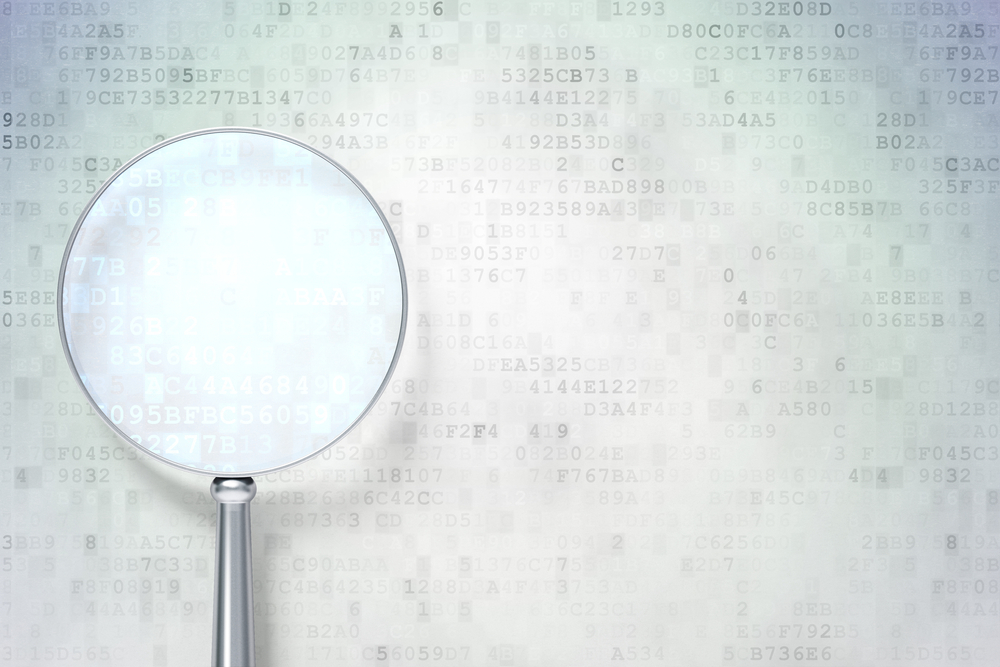 Thank you!
www.eiti.org
@EITIorg
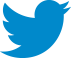 Email: secretariat@eiti.org - Telephone: +47 22 20 08 00 
Address: EITI International Secretariat, Ruseløkkveien 26, 0251 Oslo, Norway